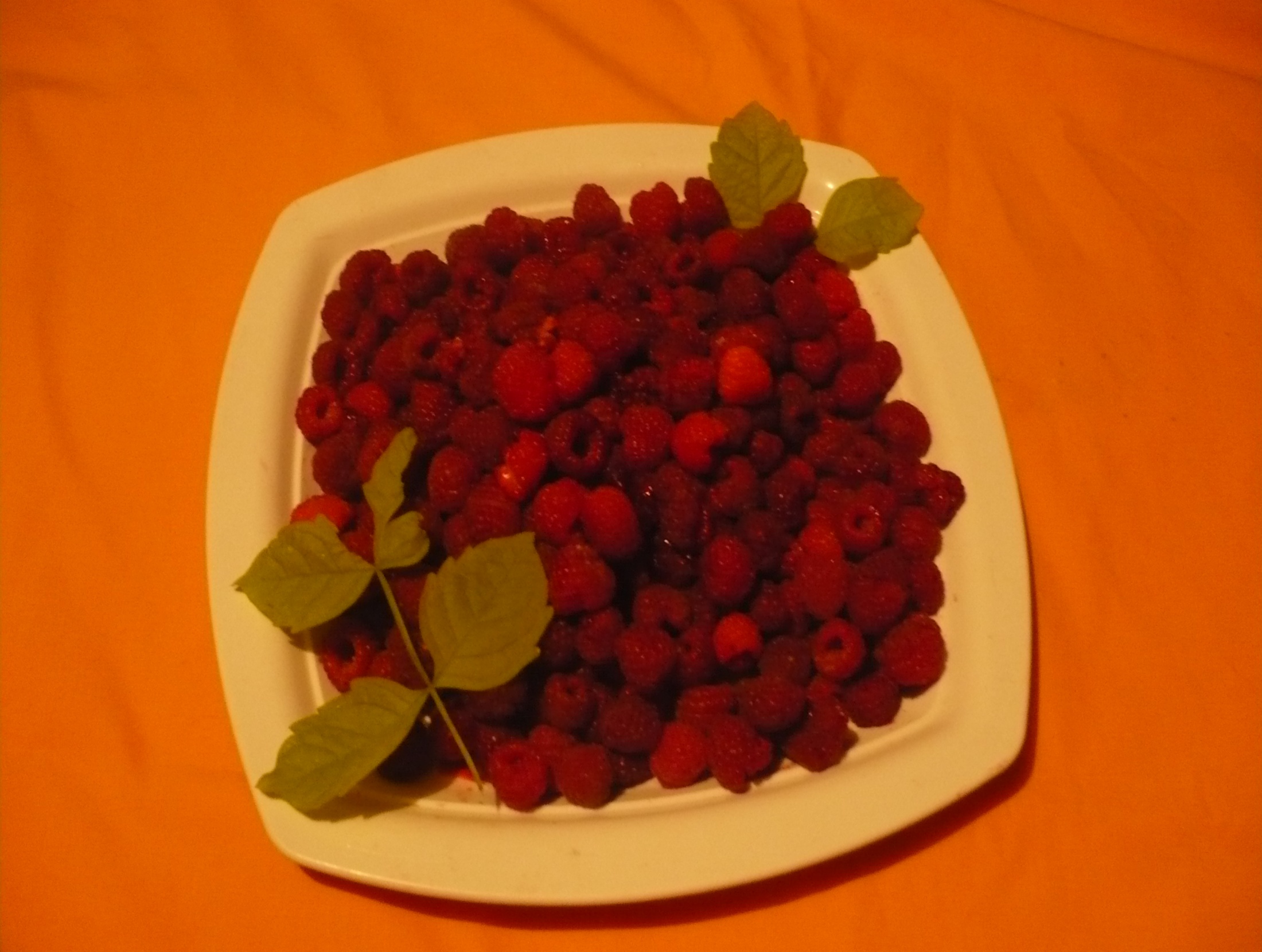 Plantación de Frambuesas
Preparar la Tierra
El suelo debe encontrarse sin maleza
Hacer  un surco de 20 cm de profundidad (longitud depende del espacio que disponga)
Aplicar en el surco tierra de hojas y regar
Mantener la forma del surco donde se depositara la planta  de preferencia cada 40 cm. de distancia 
Aplicar 5 grs. Fertilizante    en cada lugar donde irá la planta
Método de plantación
SUELO O MASETERO
Al liberar la planta del envase de plástico debe ser con cuidado para no deteriorar la raíz
Disolver el cloro en 50 cc. en 10 lts. de agua
Sumergir la raíz de la planta en el agua clorara
Depositar la planta en el lugar deseado
Aplicar más tierra de hojas y presionar para liberar el aire y así evitar que se seque la raíz
Volver a regar 
Esparcir un poco de fertilizante sobre la plantación
Métodos de Cuidados
Evitar la maleza 
Regar cada 10 días
Aplicar insecticida Lorsban 4E , tierra y planta cada 15 días, 5 ml. en 10 lts. de agua
Fumigar los brotes con Kelpac  5 ml. En 10 lts.  De preferencia en las tarde , comenzar 15 días después de la plantación y  repetir  el proceso cada 12 días hasta que termine la cosecha.
Apoyar los brotes con bastones de madera o alambre por el peso de la fruta
L a poda
Terminando la producción de la planta viene la poda en el mes de Junio o Julio
El brote ya sin hojas se debe cortar a una medida de 40 cm. de altura mas o menos
La planta  inicial (el brote que se plantó) se corta  a ras  de la tierra ya que ese no volverá a producir 
El corte debe ser OBLICUO de esta forma no se pudre la planta
CORTE OBLICUO
Método de cosecha
La cosecha comienza en el mes de Noviembre durando hasta Mayo
Se debe considerar al tomar la fruta el estado de madures  que se encuentra ya que de esto depende para ser utilizada posteriormente
La fruta madura en la planta dura de tres a cuatro días en buen estado
El fruto verde tiene un periodo de maduración de cuatro a  cinco días
Al Fumigar  en periodo de  cosecha se debe dejar tres días sin  tomar el fruto
Almacenamiento de la fruta; fresco, congelado, envasado o en seco
La  planta puede ser productiva  hasta 5 años.